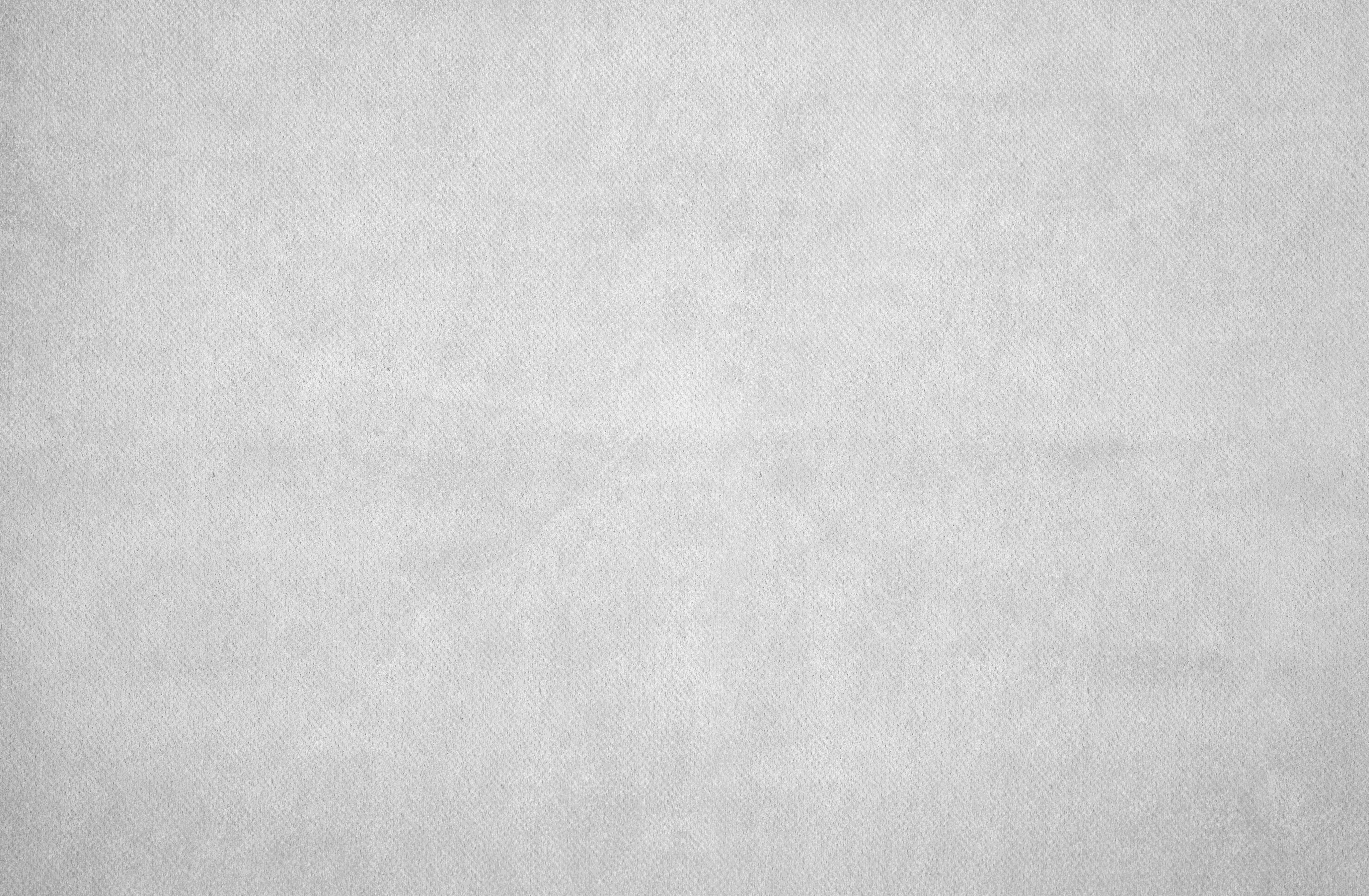 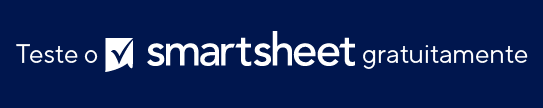 Exemplo de modelo de plano de negócios estratégico de cinco anos
POSITIVE CHARGE
PLANO ESTRATÉGICO DE CINCO ANOS 20XX–20XX
Este plano de negócios estratégico de cinco anos coloca a “Positive Charge” no caminho da liderança, da inovação e da sustentabilidade do setor, abordando o crescimento financeiro, o posicionamento no mercado, o engajamento da comunidade, a excelência operacional, as parcerias estratégicas e a inovação tecnológica.